MODÈLE DE REGISTRE DES RISQUES ET DES OPPORTUNITÉS
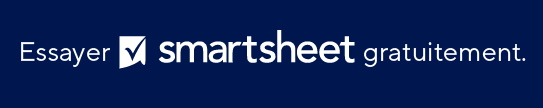 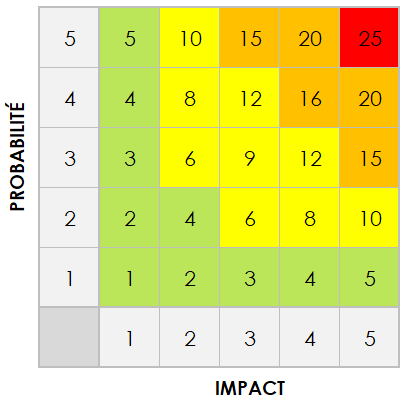 REGISTRE DES RISQUES ET DES OPPORTUNITÉS - EXEMPLE
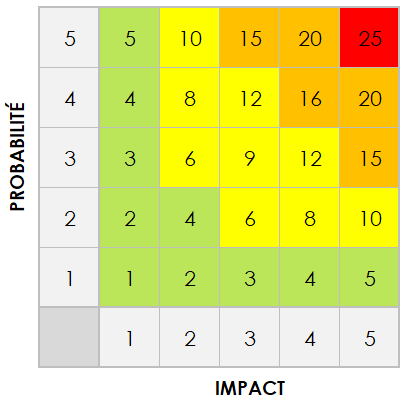